Robust solutions of uncertain linear programs
Aharon Ben-Tal and Arkadi Nemirovski
Technion-Israel Institute of Technology (以色列理工學院), Faculty of Industrial Engineering and Management, Haifa, Israel
Operations Research Letters, Vol. 25, pp. 1-13, 1999
Presenter: Hung-Hsin Chen (陳紘昕)
Date: July 3, 2012
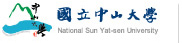 Abstract (1/2)
We treat in this paper linear programming (LP) problems with uncertain data. The focus is on uncertainty associated with hard constraints: those which must be satisfied, whatever is the actual realization of the data (within a prescribed uncertainty set). We suggest a modeling methodology whereas an uncertain LP is replaced by its robust counterpart (RC).
2
Abstract (2/2)
We then develop the analytical and computational optimization tools to obtain robust solutions of an uncertain LP program via solving the corresponding explicitly stated convex RC program. In particular, it is shown that the RC of an LP with ellipsoidal uncertainty set is computationally tractable, since it leads to a conic quadratic program, which can be solved in polynomial time.
3
Linear programming (LP)
LP is a convex  (concave) optimization problem.
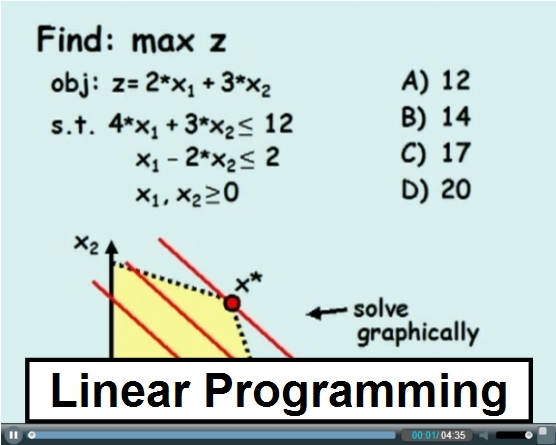 4
LP with uncertainty
製藥廠的決策問題：
One active agent (活性試劑) A for treating a disease.
Two possible drugs: D1, D2
Two possible raw material: R1, R2
5
LP formulation
6
LP formulation with uncertainty
7
Conservative way to get a solution
Soyster (73)
Considering the worst values in the uncertainty set to get the solution.
8
Ellipsoid
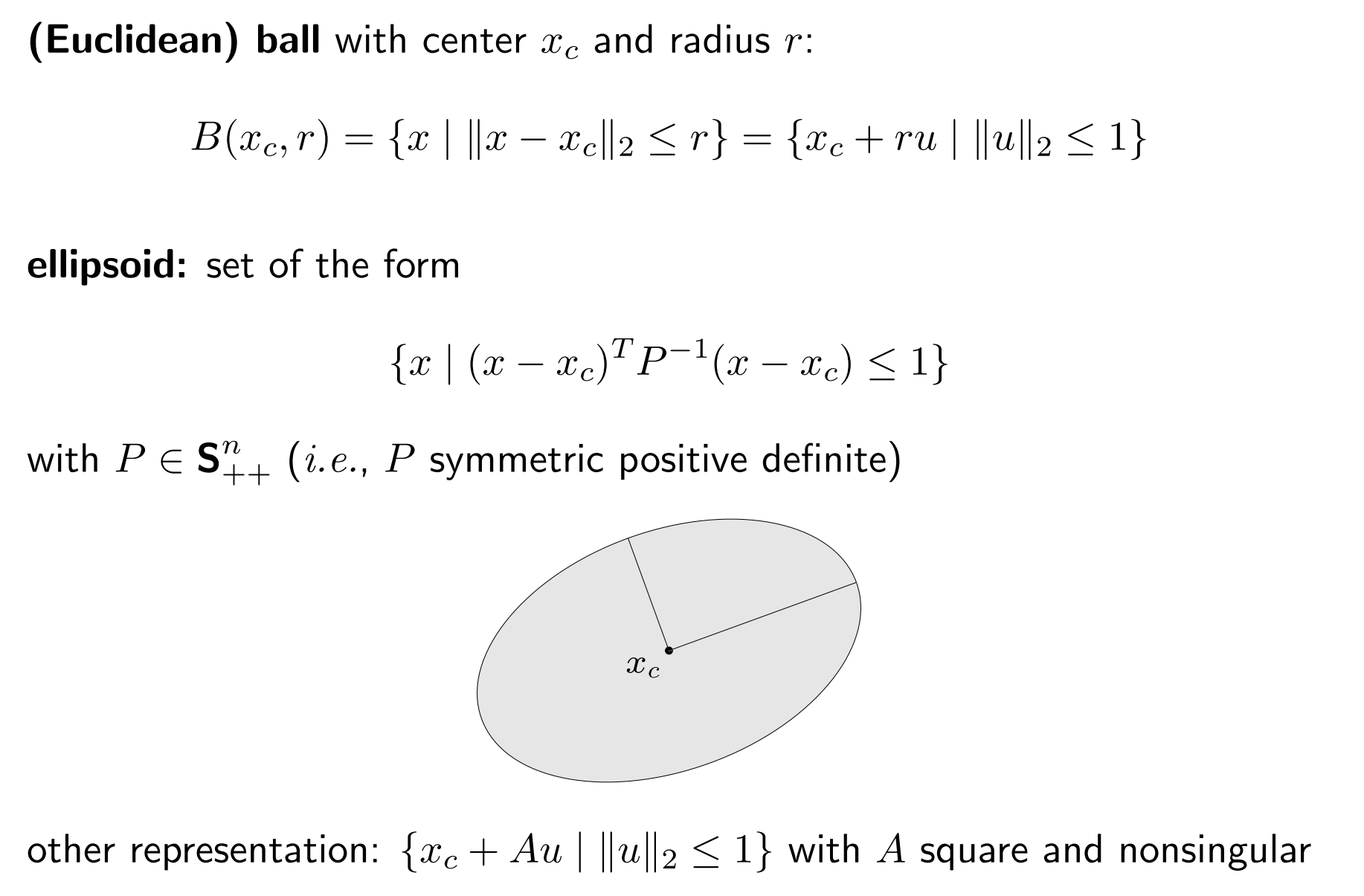 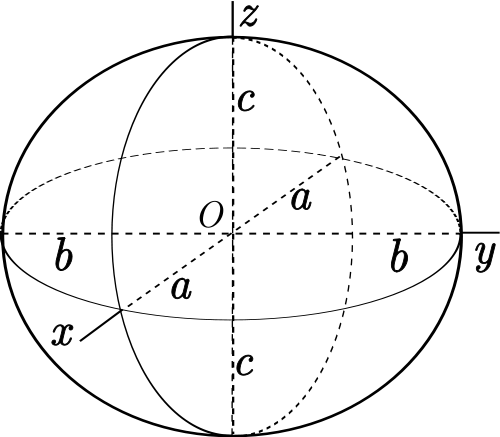 9
Second-order cone programming (SOCP)
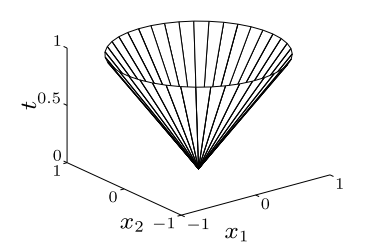 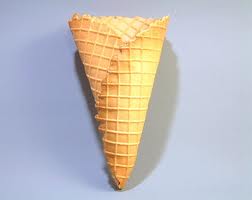 10
SOCP Example
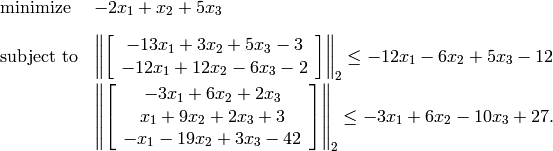 http://abel.ee.ucla.edu/cvxopt/userguide/coneprog.html#second-order-cone-programming
11
Simple linear constraint
12
U
(a0, b0)
Slightly more involved example
Want (x, y) to satisfy
a x + b y  1,  
for all (a, b) from U
13
14
General robust LP formulation
15
Pharmaceutics example
16
Uncertainty to SOC constraints
17
Corresponding SOCP
18
How to decide ellipse?
Expert opinion
Statistics: average live in ellipsoids
Does not have to be an ellipse. Can be some other shape (e.g. boxes)
19
Robust counterpart construction
20
Robust counterpart and the uncertain LP
Robust counterpart is a convex optimization program
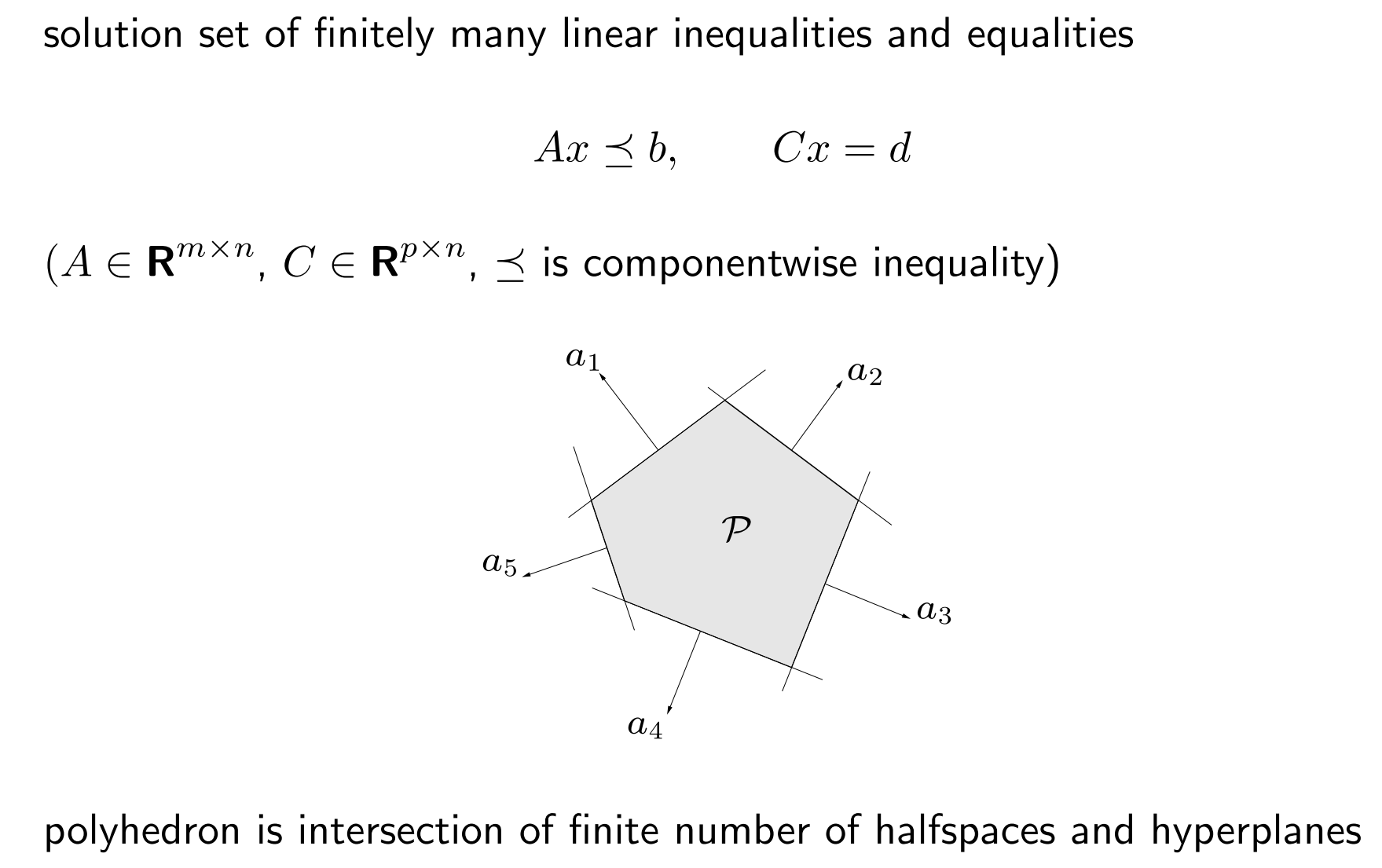 22
Intersection of convex sets
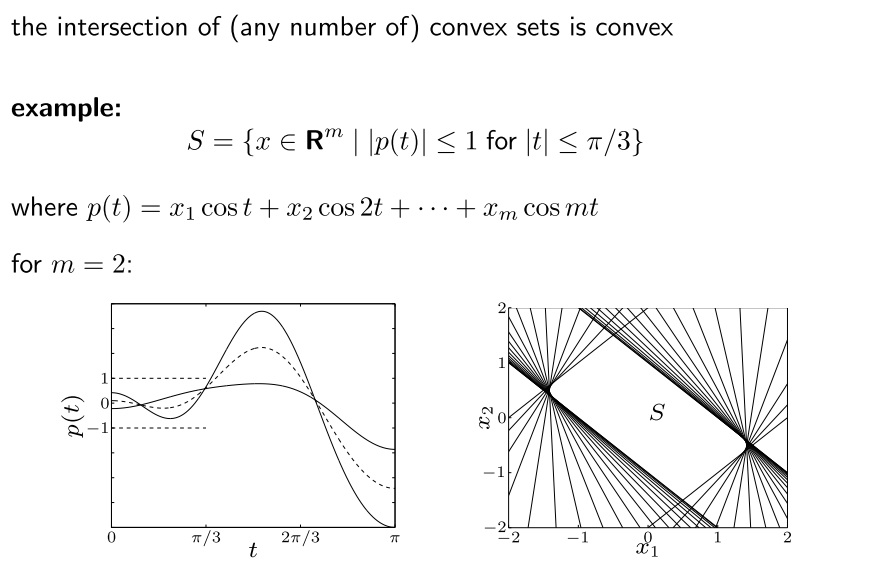 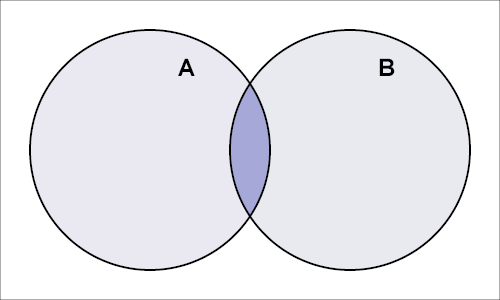 23
Theorem 3.1
24
Portfolio problem
25
26
27
28
Robust linear programming
29
Resource
Stephen P. Boyd, Stanford University:
EE364A: Convex Optimization I
EE364B: Convex Optimization II
http://www.stanford.edu/~boyd/cvxbook/
Software:
*ROME(MATLAB)
*CVXOPT (Python)
30
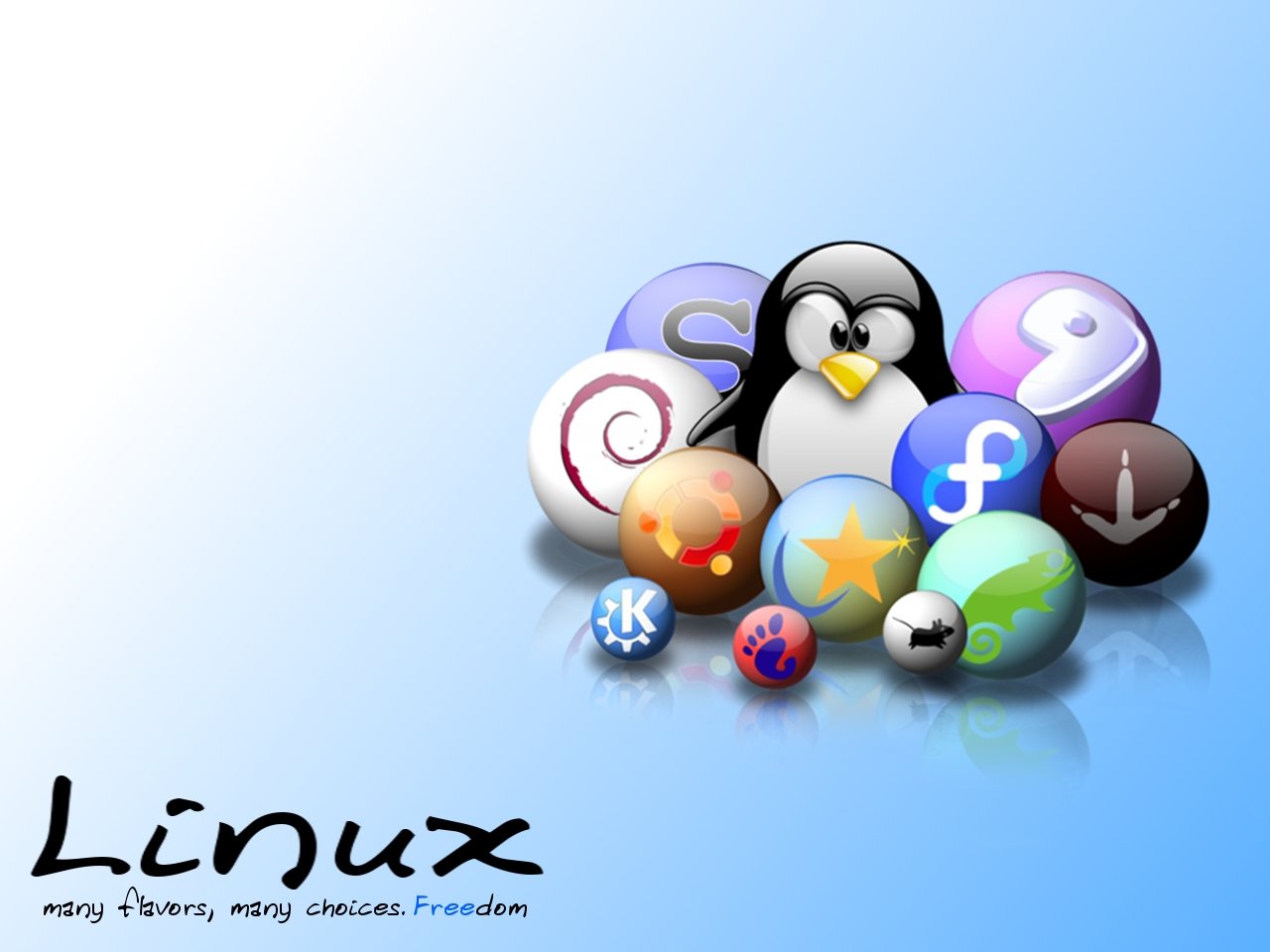 Thank you!!
31